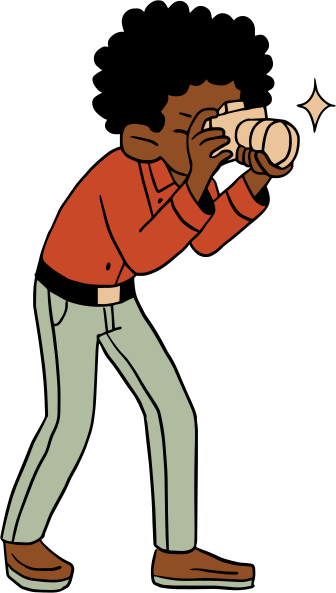 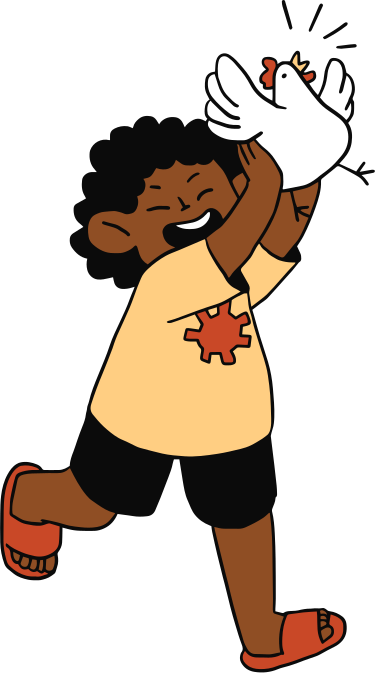 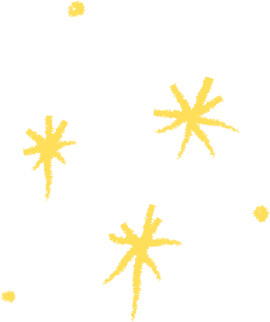 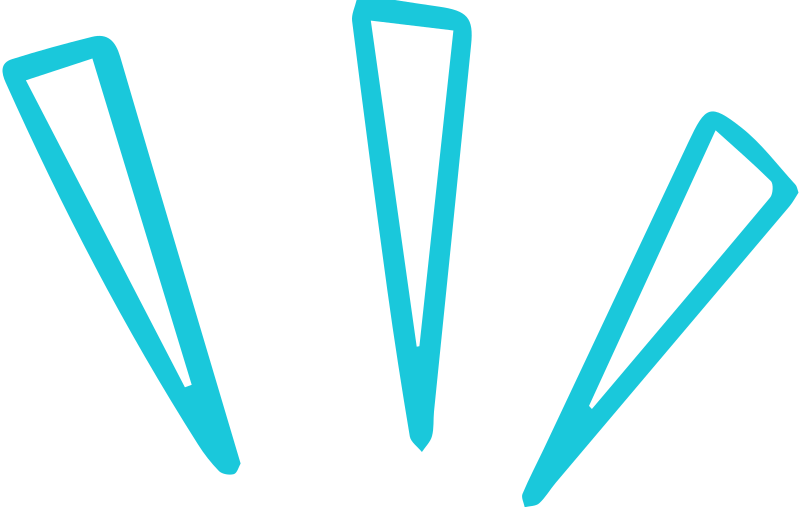 DESPRE STEREOTIPURI ȘI PREJUDECĂȚI
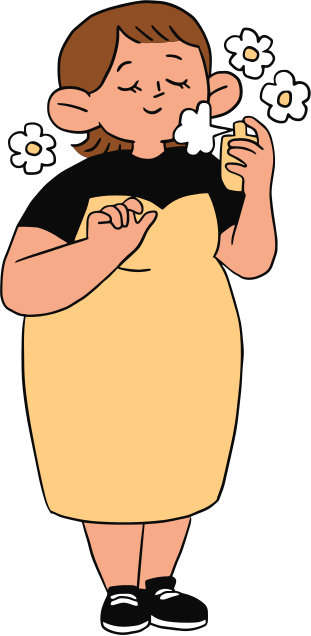 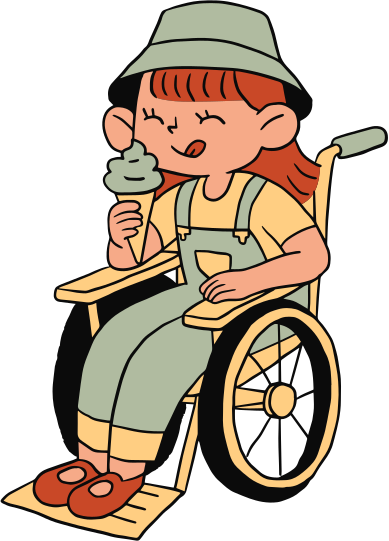 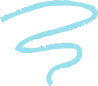 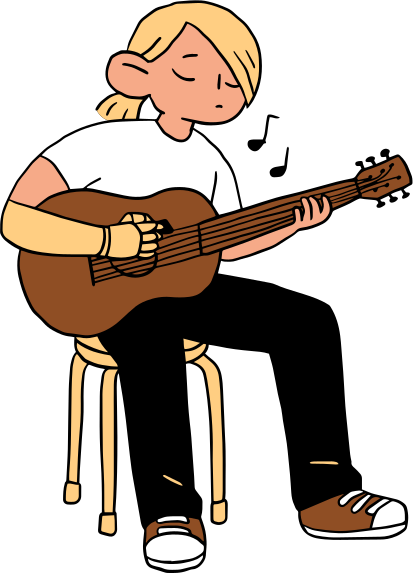 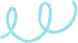 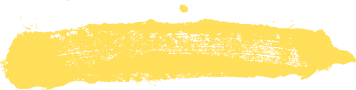 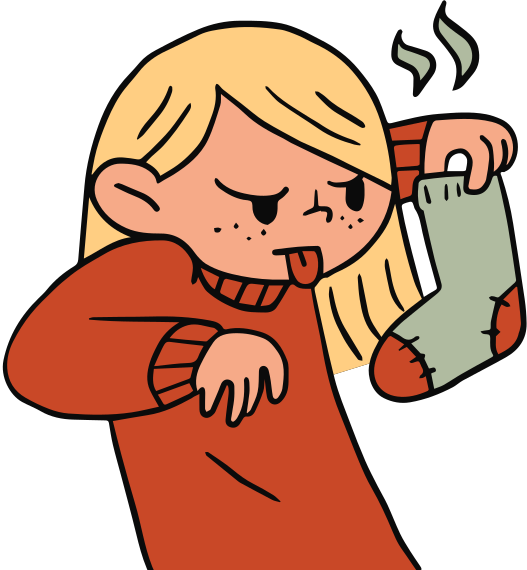 realizat de Nicolae Maria-Magdalena
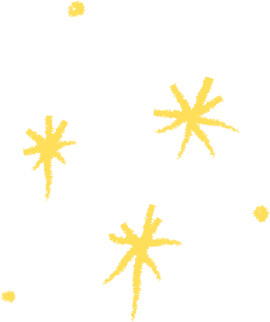 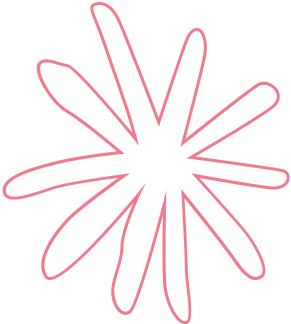 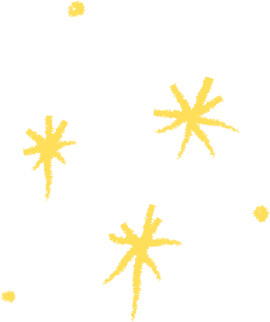 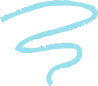 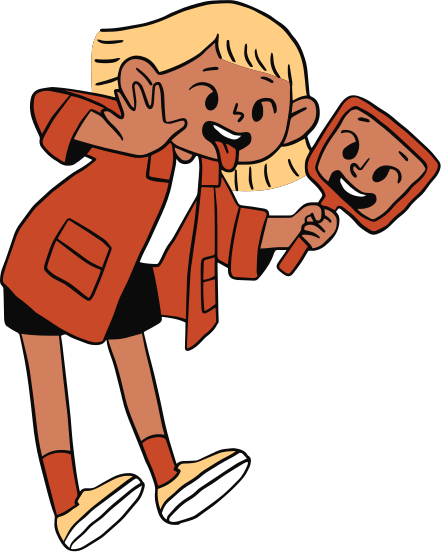 CE SUNT STEREOTIPURILE?
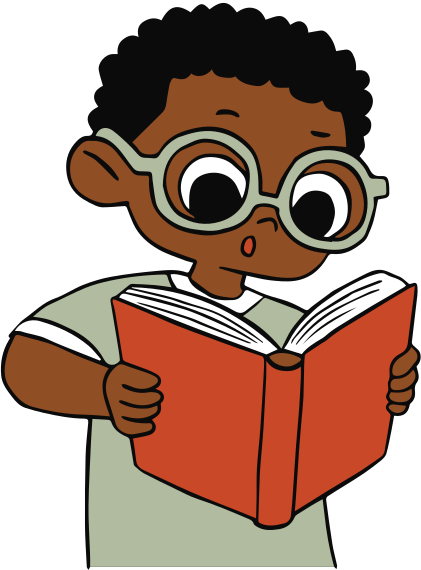 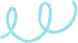 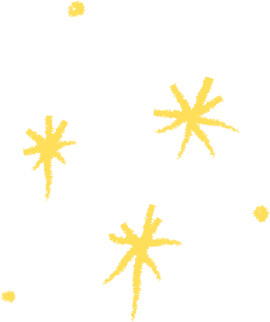 = o categorie sau un grup în care încadrăm oamenii
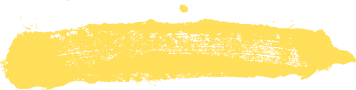 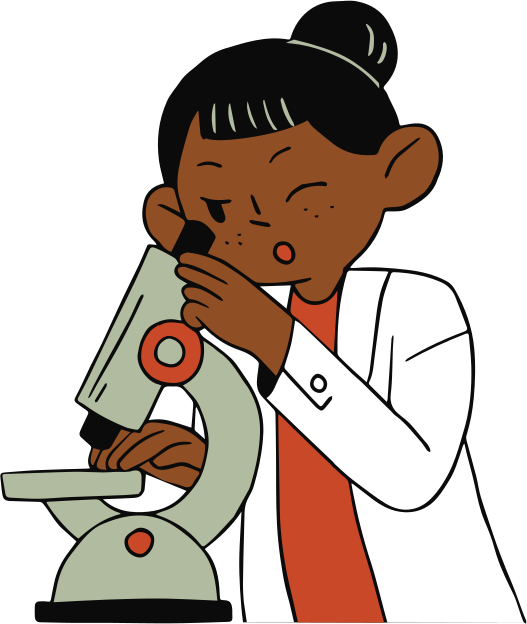 Stereotipurile
O idee falsă care există în mintea noastră cu privire la un lucru,
persoană, grup, înainte de a cunoaşte suficient acel lucru. Etichete pe care le punem unor oameni doar pentru că aprţin unui anumit grup.
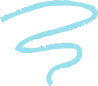 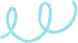 DEFINIȚII
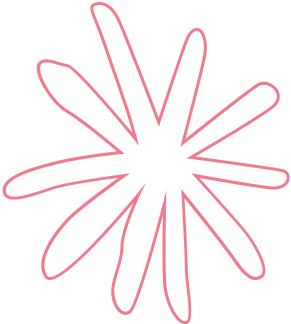 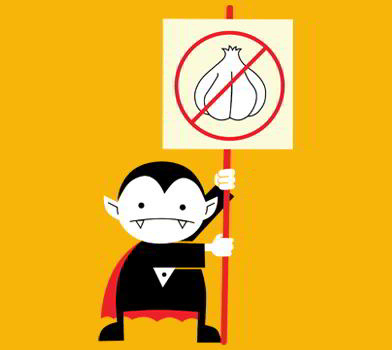 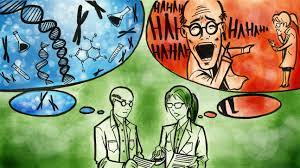 EXEMPLIFICARE VIZUALĂ
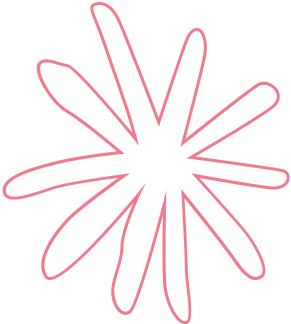 Stereotip: vampirilor le place usturoiul.
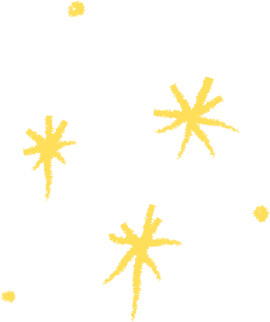 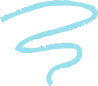 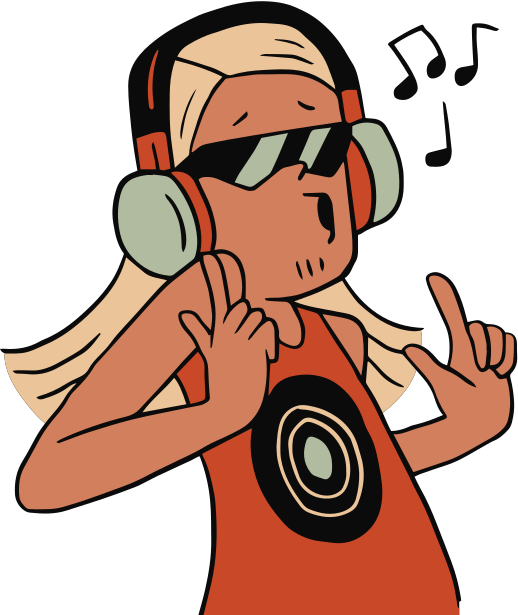 CE REPREZINTĂ PREJUDECATA?
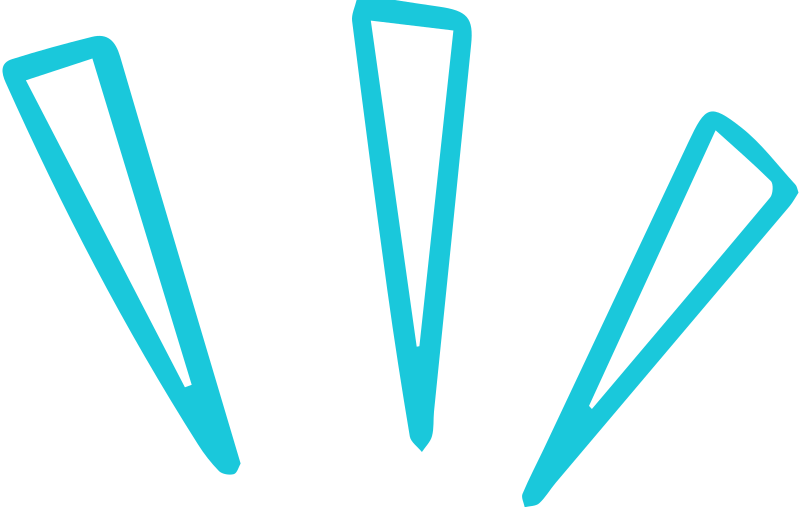 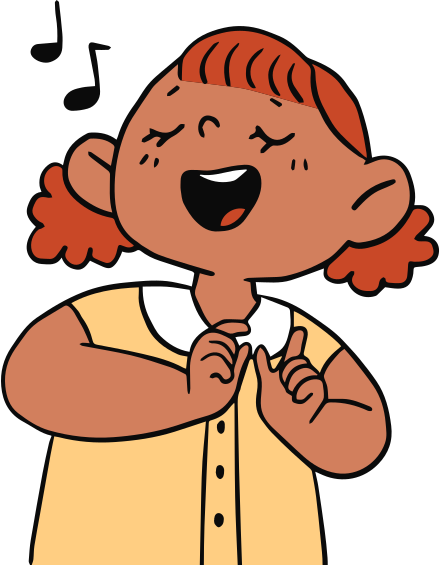 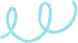 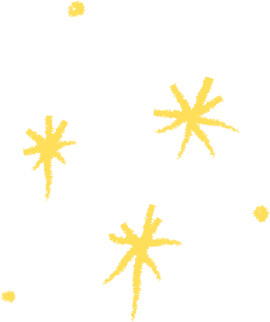 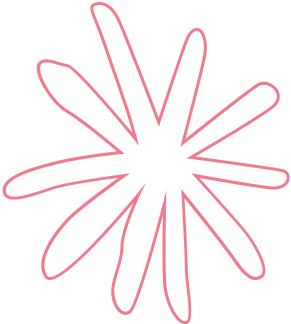 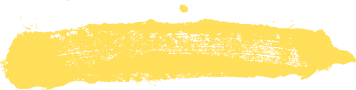 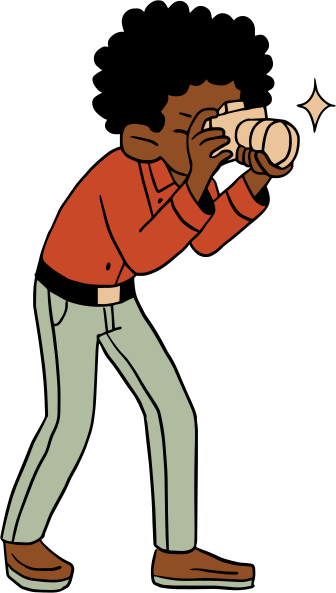 PREJUDECATA
= a manifesta sentimente negative (dispreţ, ură, frică, respingere) faţă de fiecare individ dintr-un anumit grup. Prejudecata duce la discriminare şi violenţă.
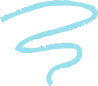 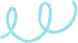 DEFINIȚIE
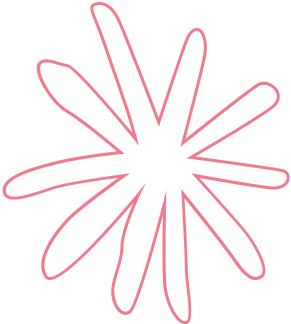 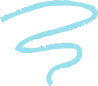 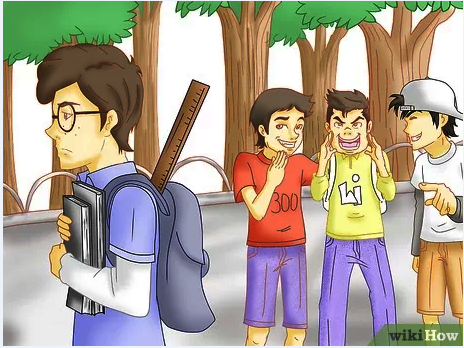 EXEMPLIFICARE VIZUALĂ
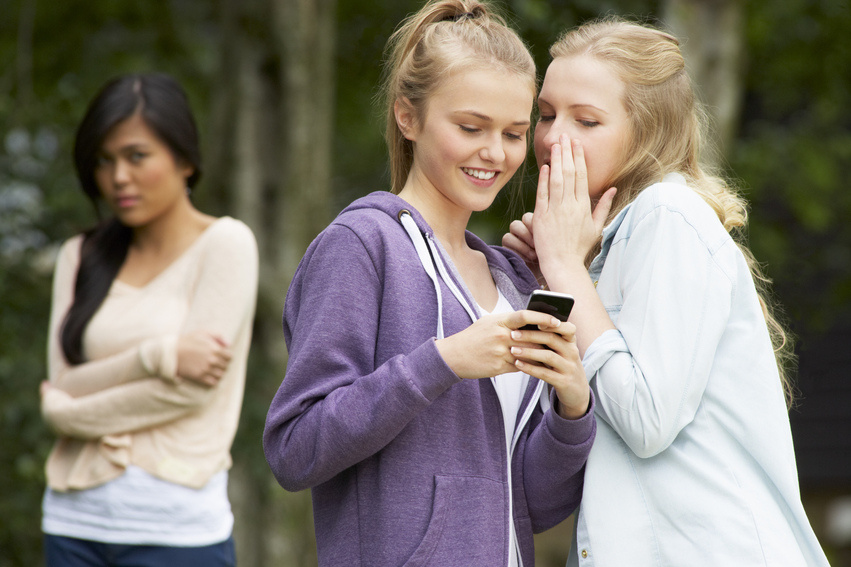 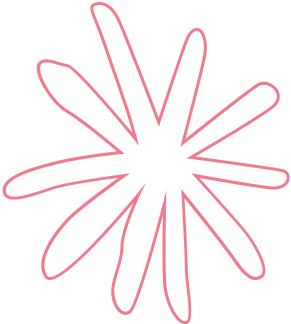 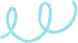 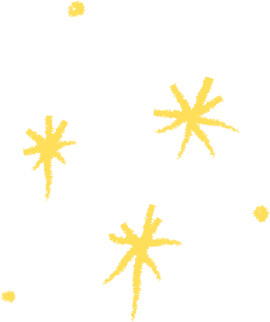 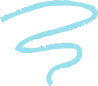 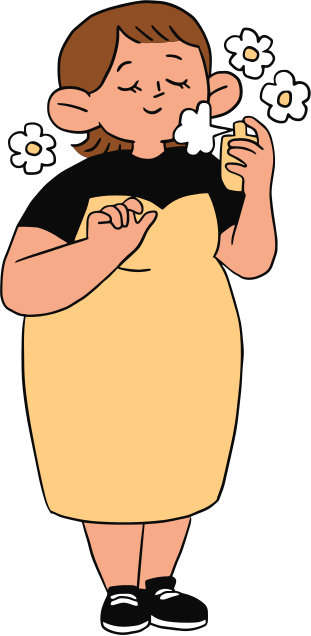 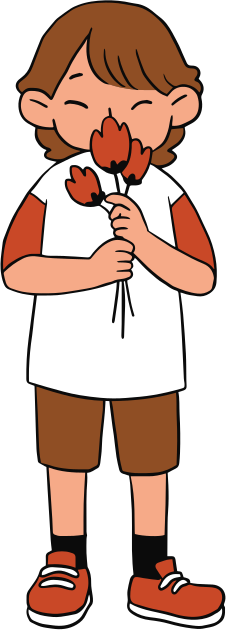 CE ESTE DISCRIMINAREA?
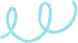 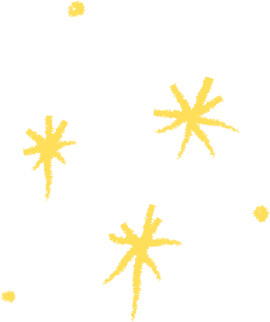 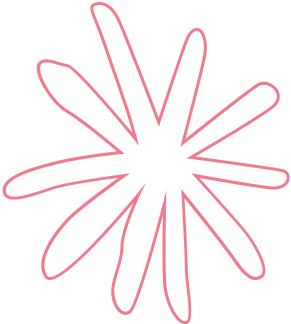 = este o consecinţă a prejudecăţilor
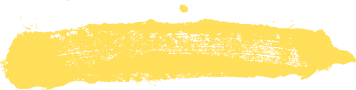 A discrimina înseamnă a respinge pe cineva, a-l  jigni pentru că aparţine unui anumit grup faţă de care avem prejudecăţi.
DISCRIMINAREA
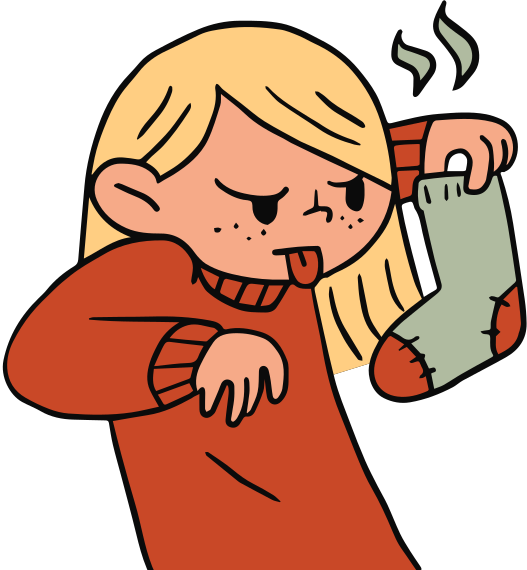 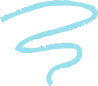 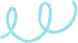 DEFINIȚII
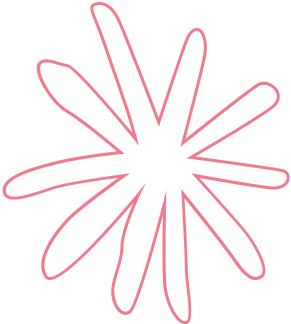 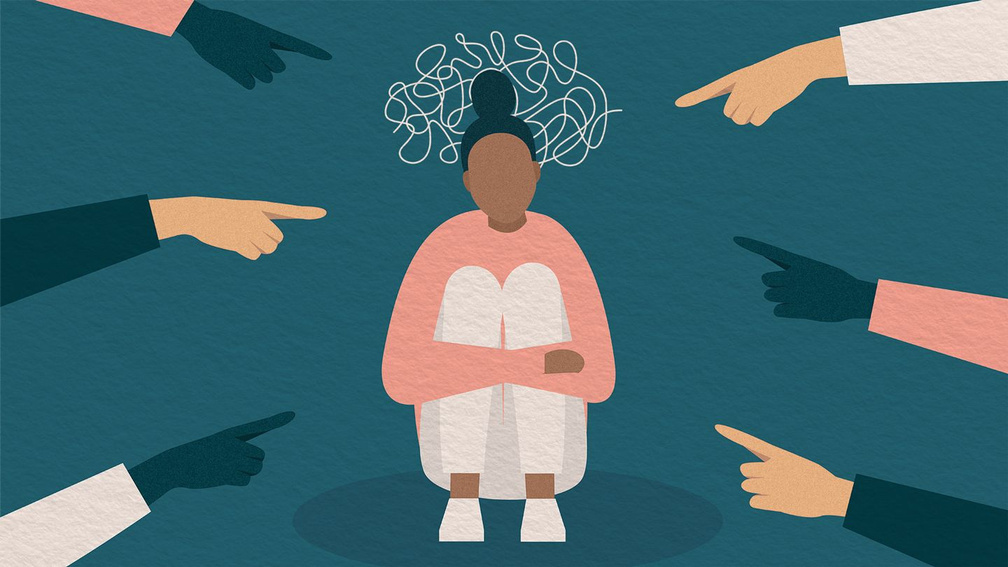 EXEMPLIFICARE VIZUALĂ
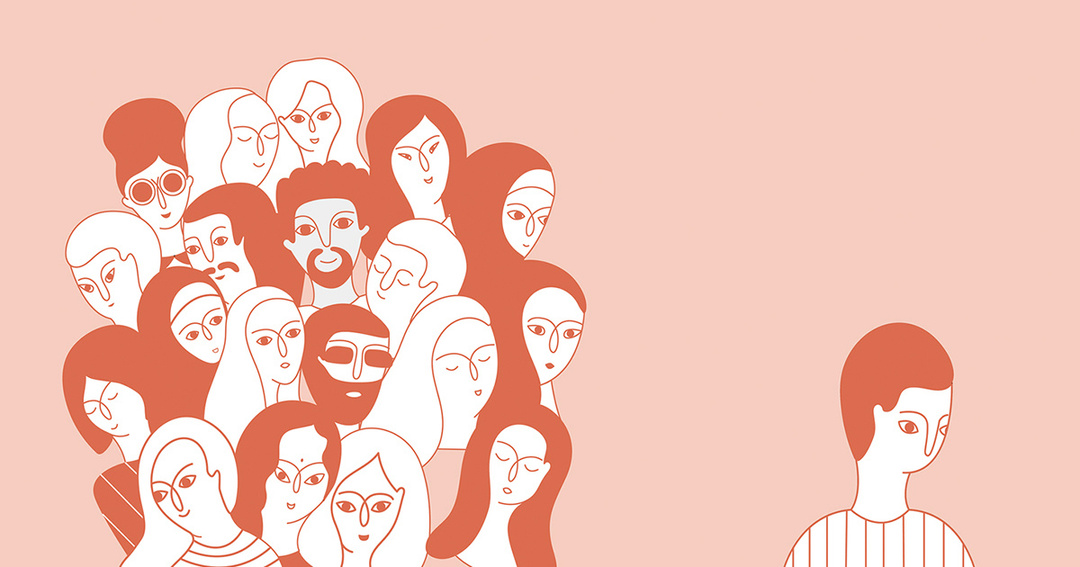 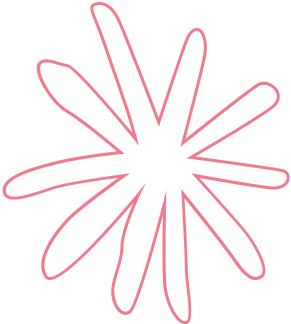 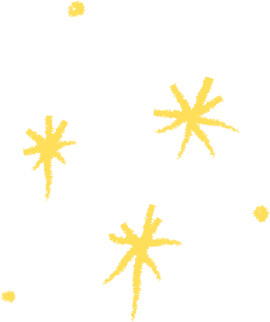 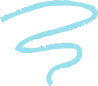 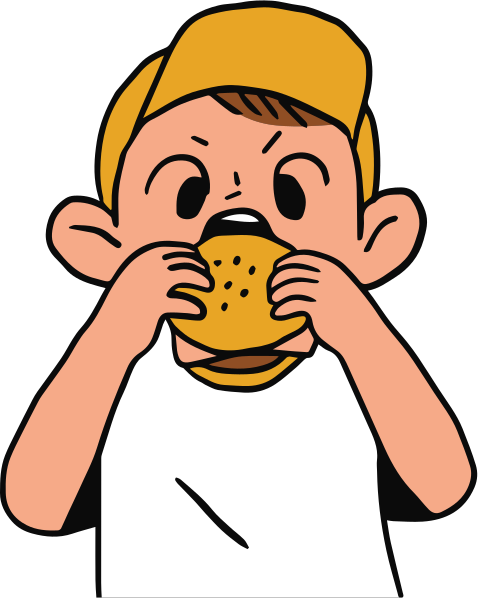 SĂ EXERSĂM...
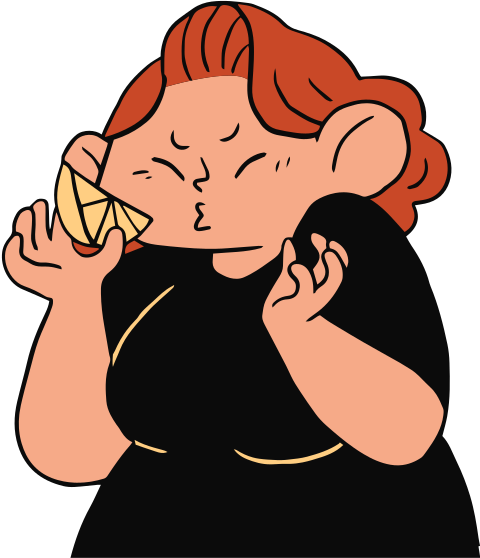 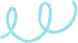 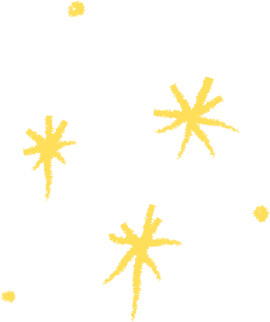 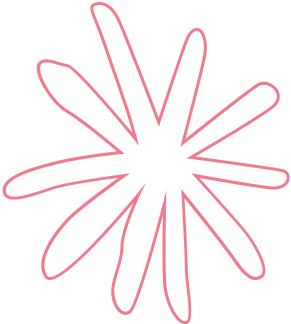 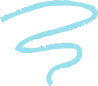 Ridicați mâna pentru a răspunde la întrebări!
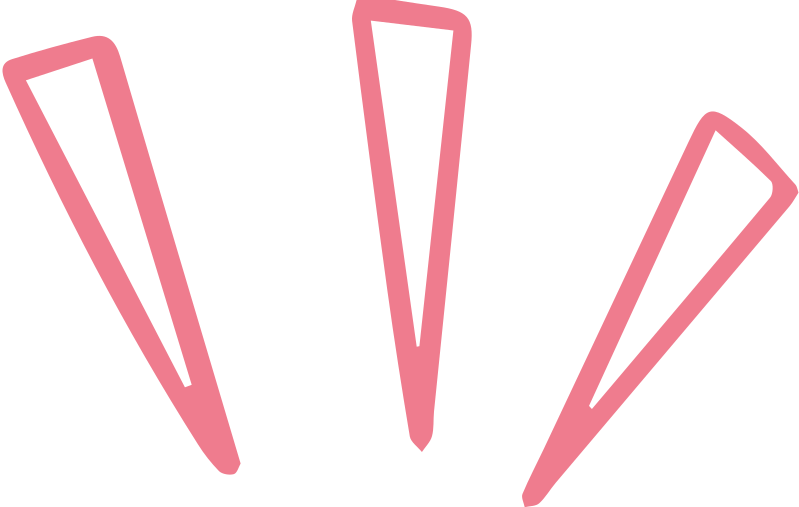 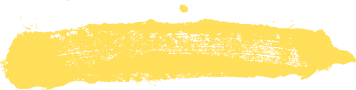 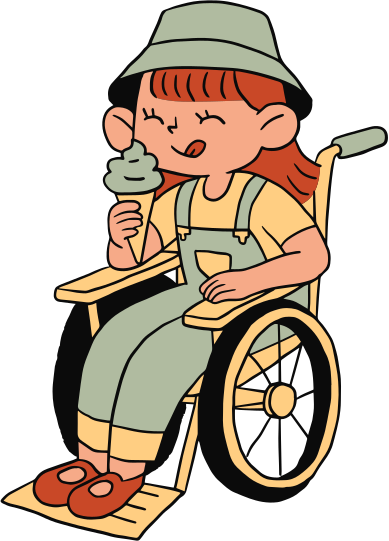 EXERCIȚII
1. Realizaţi  câteun  enunţ  cuurmătorii  termeni: stereotip, prejudecată, discriminare.
2. Daţi exemple de prejudecăţi şi/sau acte discriminatorii.
DIALOG
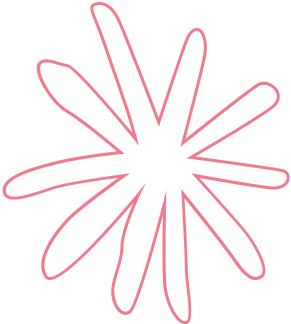 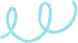 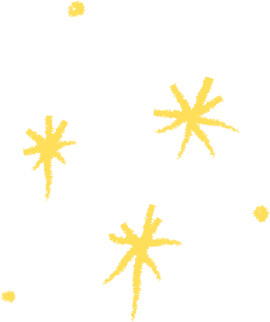 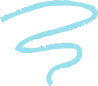 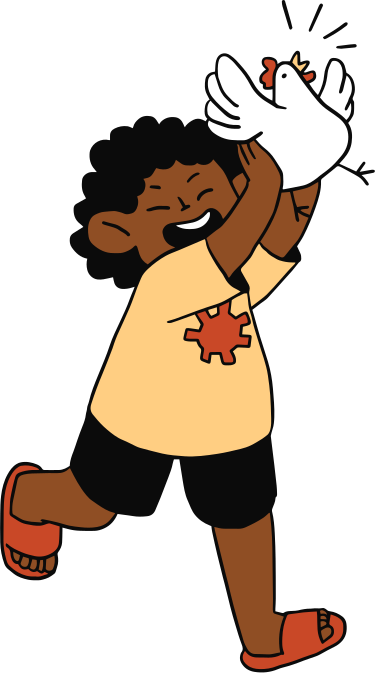 JOC DE ROL
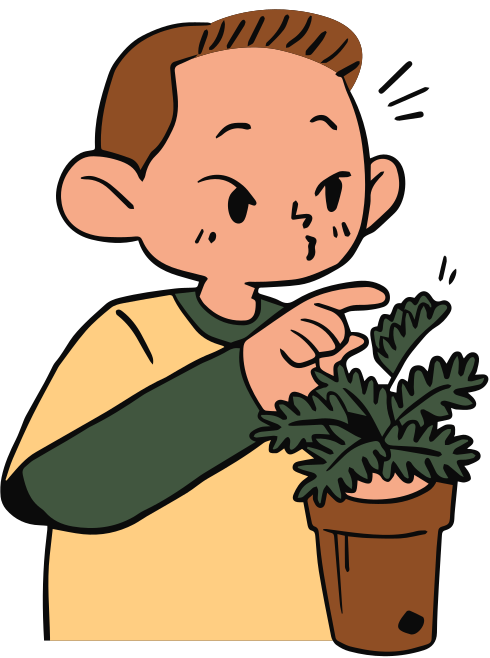 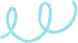 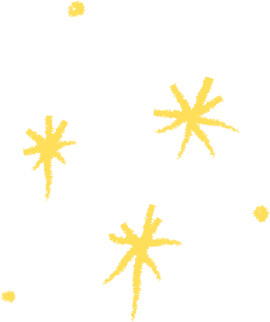 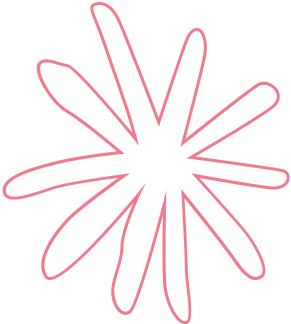 Text: Ana a adus la școală noile sale păpuși Rainbow High. David a vrut să se joace și el cu acestea, însă Ana a râs de el și i-a spus că nu este fată și că nu are ce căuta cu păpușile lui.
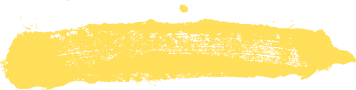 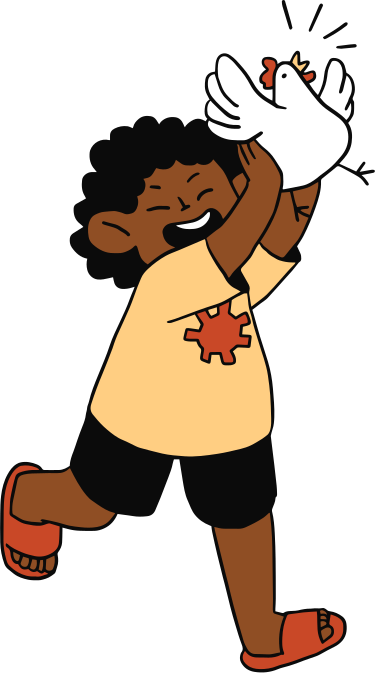 SĂ DISCUTĂM...
Întrebare: De ce oamenii din poveste sunt sau nu corecți unul față de celălalt? Este corect cum a procedat Ana față de David?
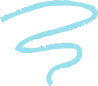 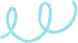 AȘA NU!
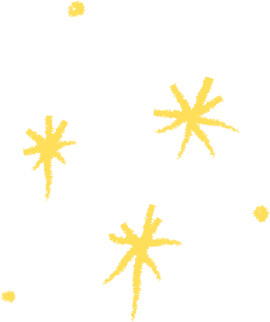 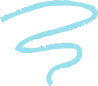 SESIUNE DE ÎNTREBĂRI
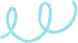 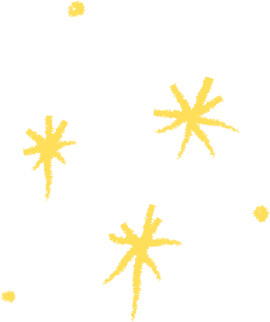 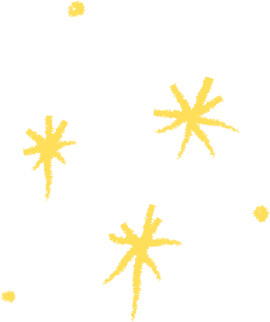 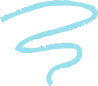 TEMĂ!
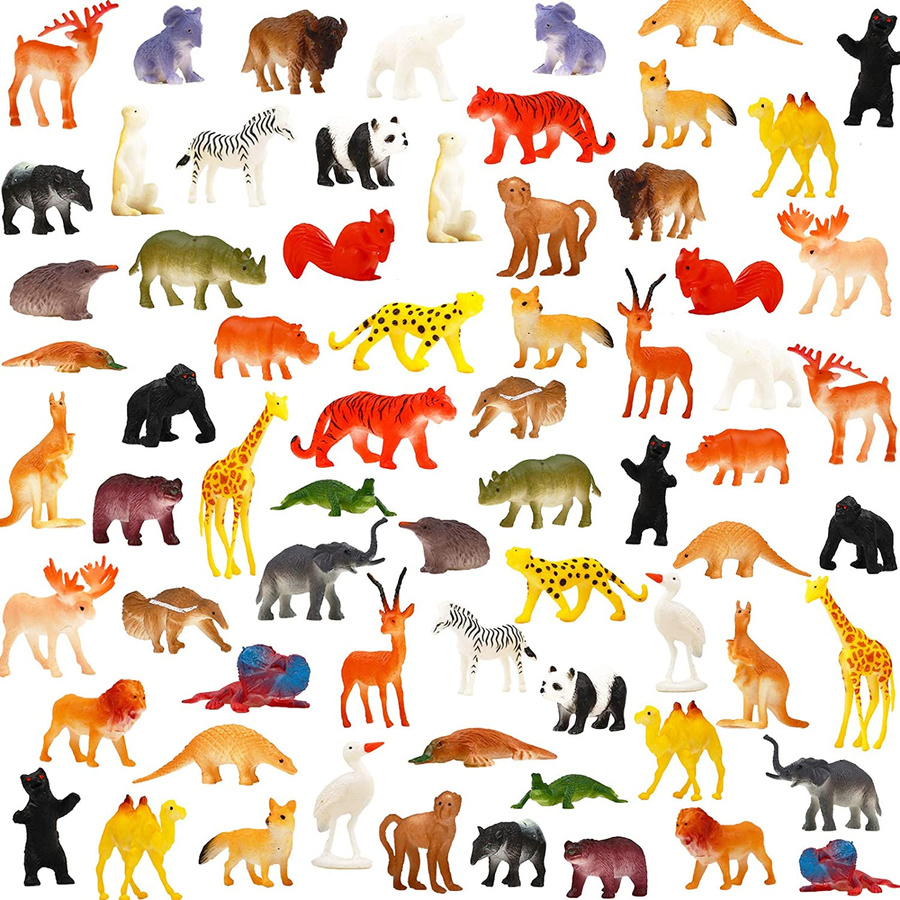 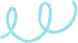 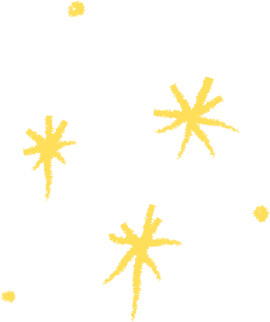 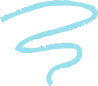 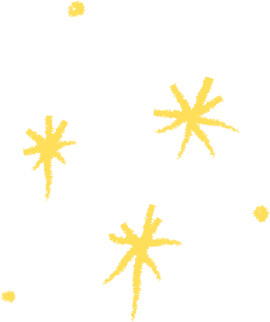 Pasul #1
Pasul #2
Pasul #3
Pasul #4
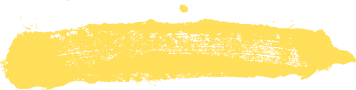 Alegeți un animal preferat (sau creați voi unul) și scrieți câteva trăsături care sunt de tip stereotip (de exemplu: rău, blândă), dar și un nume.
PERSONAJUL MEU...
Scrieți câteva trăsături care nu sunt de tip stereotip – puteți scrie despre felul cum arată, cum se poartă și ce acțiuni face(exemplu: Are blana strălucitoare, coarne lungi și dansează)
Realizați o scurtă descriere a animalului transformat. (de exemplu: Pe vrabie o cheamă Mina. Era cea mai bună dansatoare din copac.)
Formulați o poveste cu acest nou animal sau o descriere a acestuia!
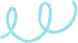 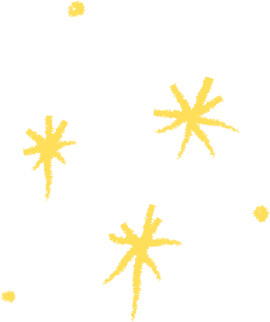